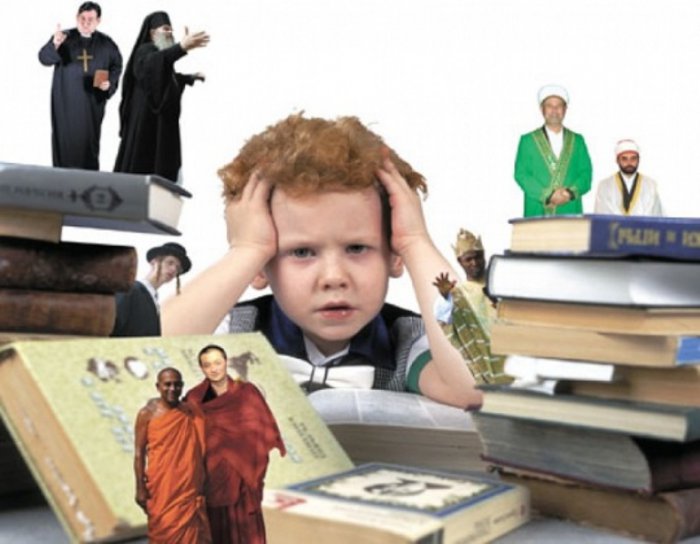 Преподавание комплексного учебного курса «Основы религиозных культур и светской этики» в общеобразовательных учреждениях Чукотского автономного округа в 2012-2013 учебном году
Результаты выбора модуля в рамках комплексного учебного курса «Основы религиозных культур и светской этики» 
в общеобразовательных учреждениях 
Чукотского автономного округа
2012-2013 учебный год
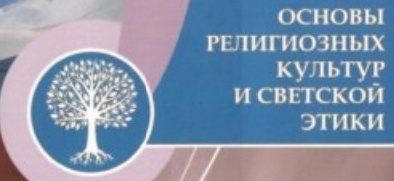 Данные о кадровом составе,
привлеченном для реализации комплексного курса
«Основы религиозных культур и светской этики»
2012-2013 ученый год
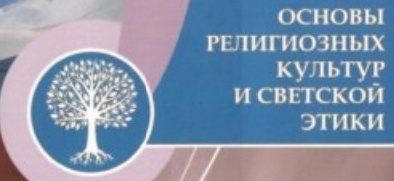 Информация о качестве подготовки (повышении квалификации) учителей общеобразовательных учреждений, реализующих комплексный курс ОРКСЭ
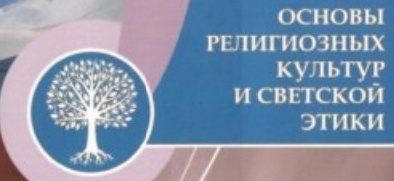 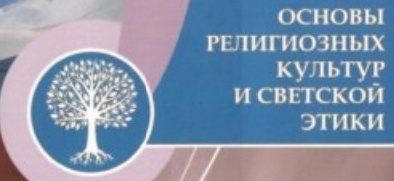 Федеральный сайт поддержки
внедрения курсаhttp://www.orkce.org
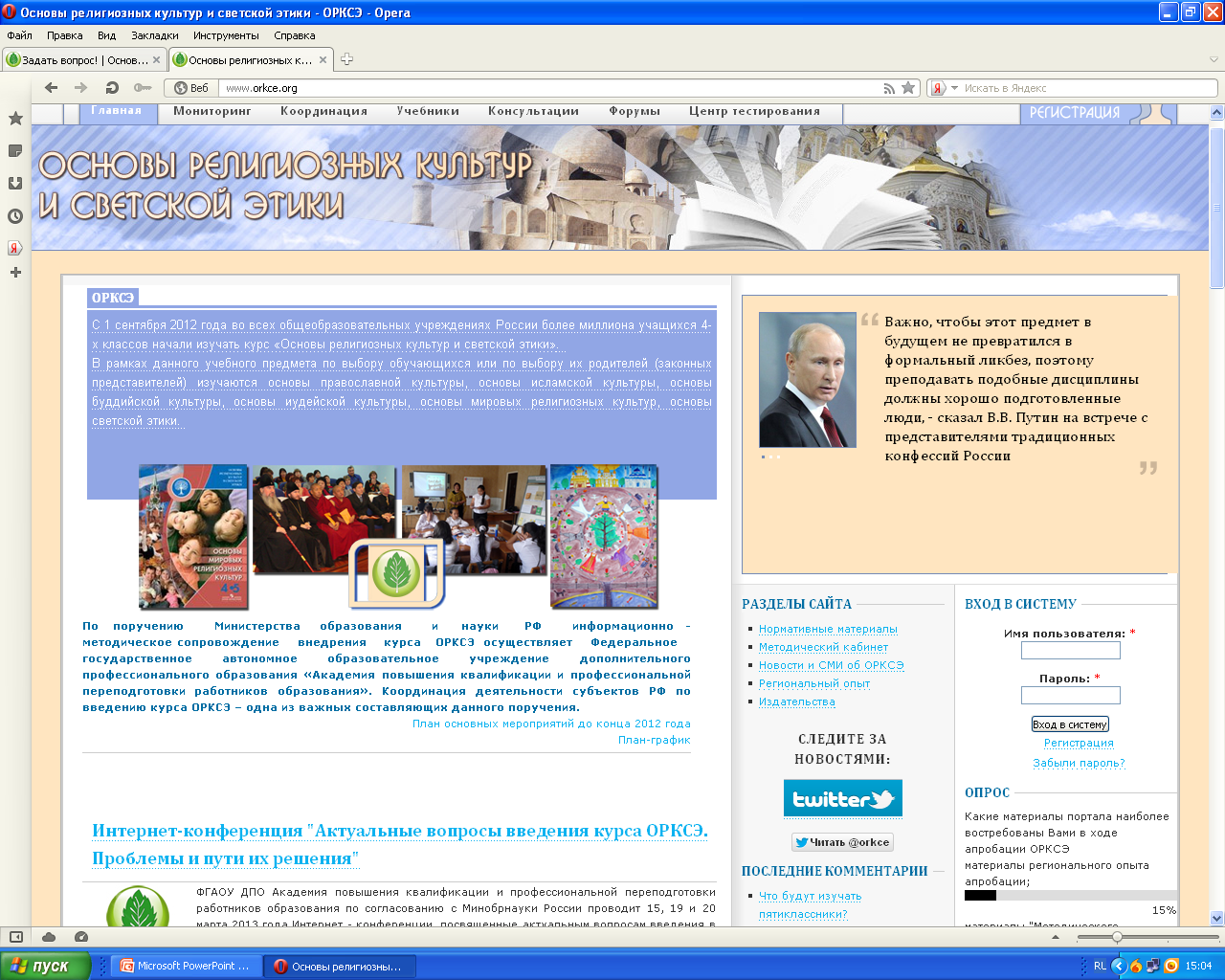